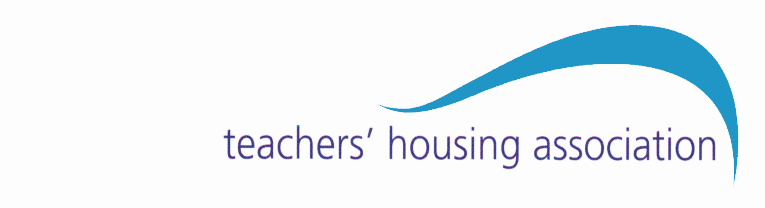 Tenant Engagement and Communication Strategy 2024-2026Proudly created with our tenant's input
Why do we need a tenant engagement and communication strategy?
In short, so we can do better.

At Teachers' we recognise that a clear strategic direction is needed to improve things for our tenants. We want to fulfil our mission to: 

Deliver local, affordable, good quality housing for key workers, especially those in education. 

As part of doing this we have worked with our tenants to create clarity around our options for communicating with them and giving them opportunities to engage with us and influence what and how we do things at Teachers'. Now and going forward.

We want to restore our tenants' trust and be a great landlord for them.
Content
Tenant voice and influence
Our commitment
Making it count

Great communication
Our commitment
Making it happen
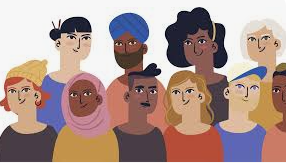 Tenants' voice and influence - our commitment
We will:
Ensure that residents have a respected voice and can influence what we do at THA
Welcome the residents voice, and listen to it, at Board meetings
Have resident led scrutiny of our landlord services and performance
Give meaningful opportunities for residents to influence and scrutinise our strategies, policies and services, and assist residents who wish to do this on a resident-led basis locally
Adapt support to make resident engagement accessible
Support residents who want to exercise their Right to Manage or Right to Transfer
Invite ongoing feedback on resident voice and influence activities to keep on improving how we do resident engagement
Tenants' voice and influence - making it count
To deliver on our commitments, we will:
Set up a Tenant Influence Panel that is representative of the diversity of our residents 
Support the committee with information to effectively scrutinise our landlord services and performance
Ensure quarterly meetings take place and that the minutes of the meetings or any key reports are included in Board meetings
The chair of the Tenant Influence Panel will present an annual paper to the Board
Set up an engaged tenant group that can review relevant policies and provide feedback for consideration
Have a clear local plan in place with tenants on a scheme by scheme or local authority geography basis
Great communication – our commitment
We will:
Communicate in an open, transparent and timely way
Understand the diverse needs of our tenants
Consider tenants' personal circumstances
Tailor how we communicate an interact with tenants based on their needs
Embrace and celebrate all aspects of equality, diversity and inclusion
Listen and respect tenants' views
Ensure tenants have access to high quality information
Implement a modern way of interacting with THA
Deliver a clear set of service standards
Provide clear information on our legal and regulatory obligations for residents' homes, facilities and landlord services
Have policies that are fair, reasonable, accessible and transparent, sets out decision making criteria and appeals processes.
Great communication - making it happen
To deliver on our commitments, we will:
Gather up to date tenant data so we can tailor our services
Start using modern methods of communication like website forms, payment links and text messaging
Update our website with important information, and keep it up to date
Update our service standards, with your input
Issue two newsletters per year to all tenants, via email to general needs homes and in print to sheltered schemes
Keep notice boards in schemes up to date 
Hold at least one resident meeting per year per scheme or by local authority area to discuss landlord services, including services charges
Implement an estate inspection regime, which tenants will be welcome to join
Create an engaging an informative annual report